ProDeploy Client SuiteꟷPartner Sales Card
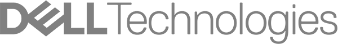 At a Glance

ProDeploy Client Suite helps you (and your customer) deploy PCs with greater speed, less effort and more control. You  can direct every detail of your deployment via TechDirect with an unprecedented level of control, automation and simplicity. 
Our team is dedicated to making deployments easier for you with our experts doing the projectmanagement, planning, configuration and installation. 

Partner benefits

Earn Partner Program rebates and tier attainment
Opportunity to co-deliver (if authorized)
Choose our imaging options or combine with your imaging services
Basic Deployment – critical configuration and asset tracking.
Basic Deployment saves you time and resources by having systems arrive with BIOS configured, asset tags and box labels applied and ready for you to install. You can even add imaging or Provisioning for VMware Workspace ONE*.  

ProDeploy – critical configuration, asset tracking and 24x7 installation.
Direct every detail of your deployment with TechDirect. You’ll experience a shift from a labor-intensive implementation to light-touch deployment, enabled by robust upfront planning. And 24x7 onsite installation reduces impact to end-user productivity.  

ProDeploy Plus – critical configuration, asset tracking, and 24x7 installation with data migration. This end-to-end service including every task required to get new PCs from factory to desk, up and running fast. Direct every detail of your deployment with TechDirect and gain an unprecedented level of control, automation and simplicity. We provide 24x7 onsite installation, migrate data to the new system and wipe it from the legacy system. Combined with 30-day post deployment support, these robust features reduces IT staff effort and minimizes end-user downtime.
Connecting your customers to the new offers
It’s not about company size, its about specific needs
Reliable deployment: 
We do this every day so, in addition to being fast and thorough, we avoid the common mistakes that can result from infrequent execution.
1
Simplified engagement: 
Service is SKU and Go via TechDirect.  Intake and execution are at customer’s convenience and control.
2
Internal Use – Partner Confidential
ProDeploy Client SuiteꟷPartner Sales Card
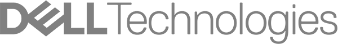 Additional Resources:
Link to ProDeploy Client Suite Knowledge Center
Or paste the following link in your browser window after signing into the sales portal or the partner portal for best results: 
https://www.delltechnologies.com/resources/en-us/auth/services/deployment/deployment-services-for-client-solutions/prodeploy-client-suite.htm

Channel Services Help Desk via the Partner Portal here or via direct URL here.
Internal Use - Confidential